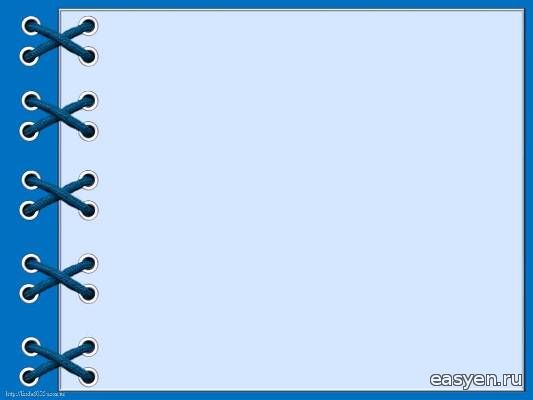 Значения фразеологизмов
2 классУМК «Начальная школа XXI век
Учитель начальных классов
МБОУ «Средняя школа №5»
Колб Н.А.
близко
хорошо знать
обманывать
гордиться
спать
потерпеть неудачу
задирать нос
водить за нос 
клевать носом 
остаться с носом
встретиться нос к носу
зарубить на носу
белая
ворона
сорока
на хвосте принесла
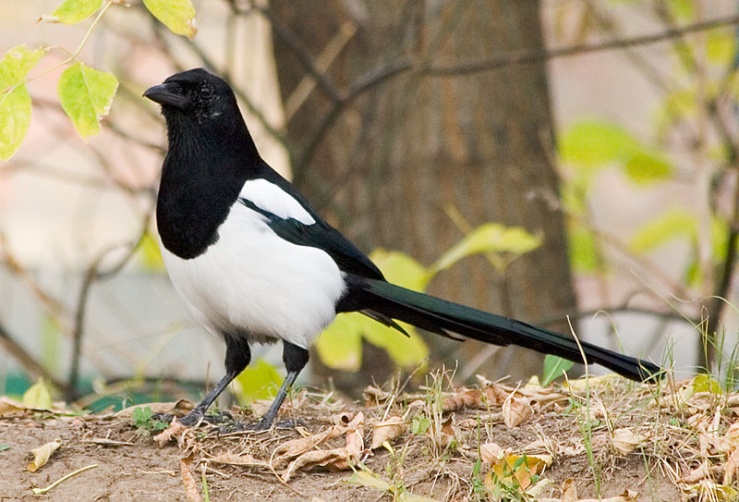 трещать как
сорока
считать
ворон
стреляный
воробей
старого
воробья
на мякине не проведешь
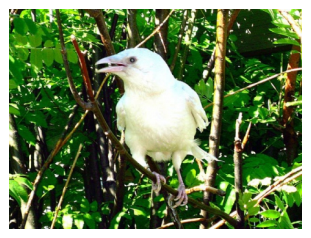 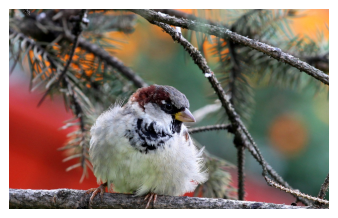 усердно, прилежно трудиться
не покладая рук
не жалея сил
 засучив рукава
до седьмого пота
 в поте лица
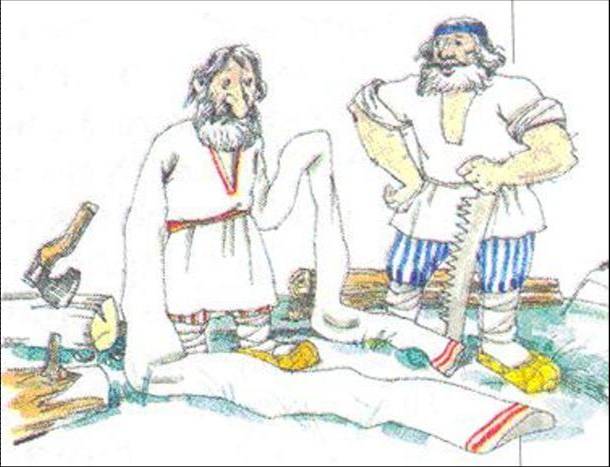 бездельничать
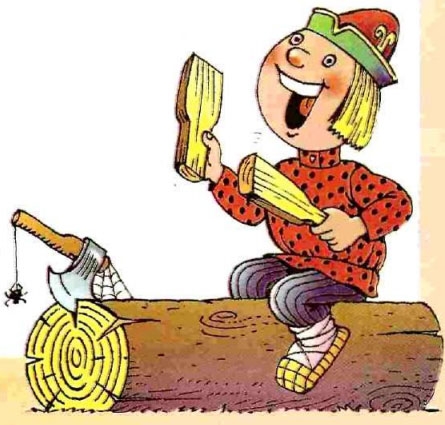 сложа руки
лодыря гонять
 бить баклуши
ловить мух
мало
с гулькин нос
 воробью по колено
 кот наплакал
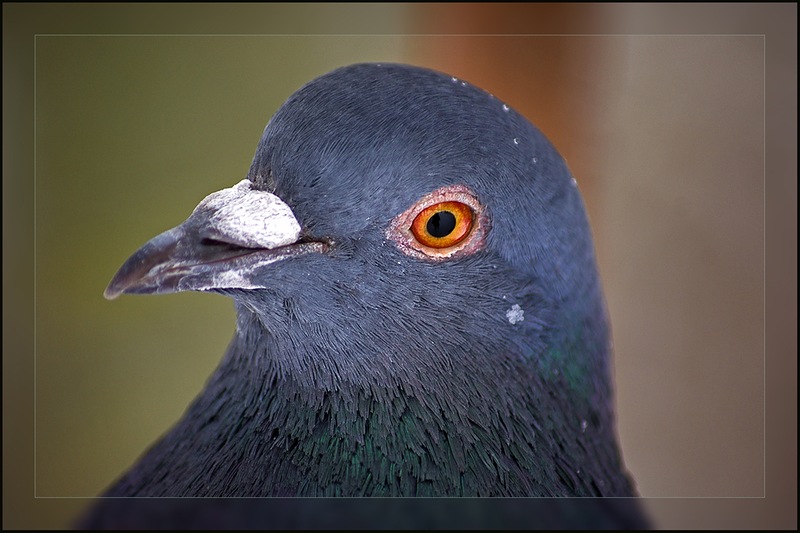 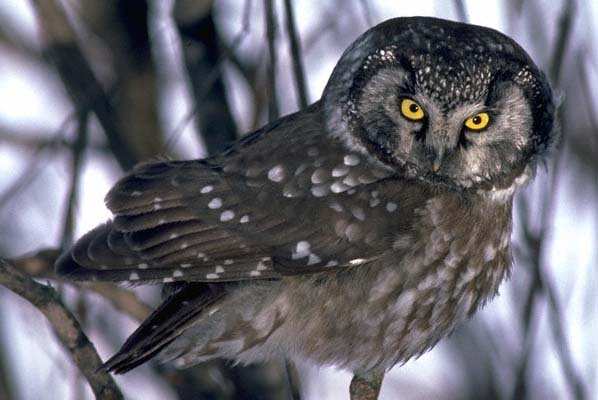 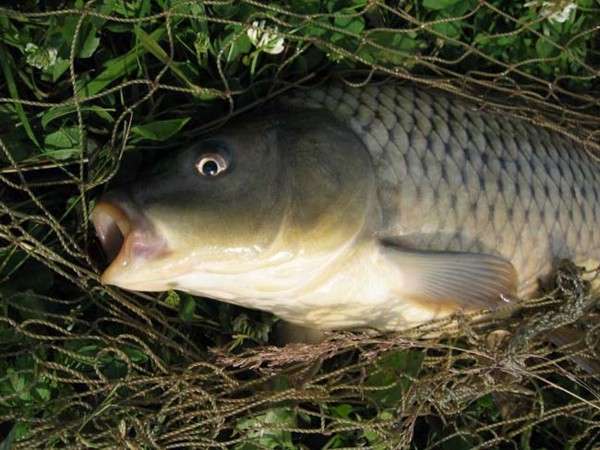 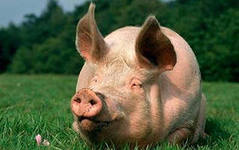 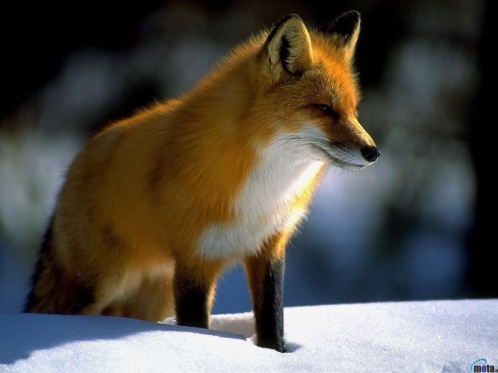 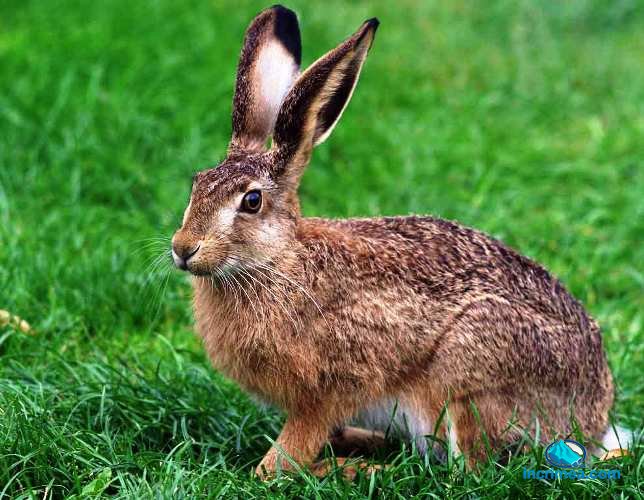 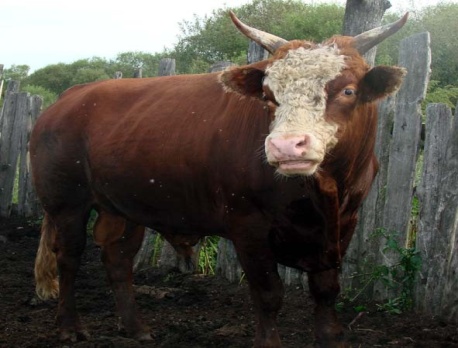 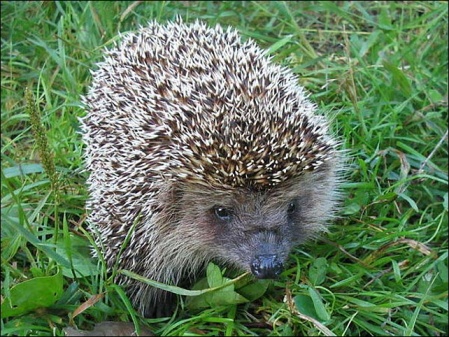 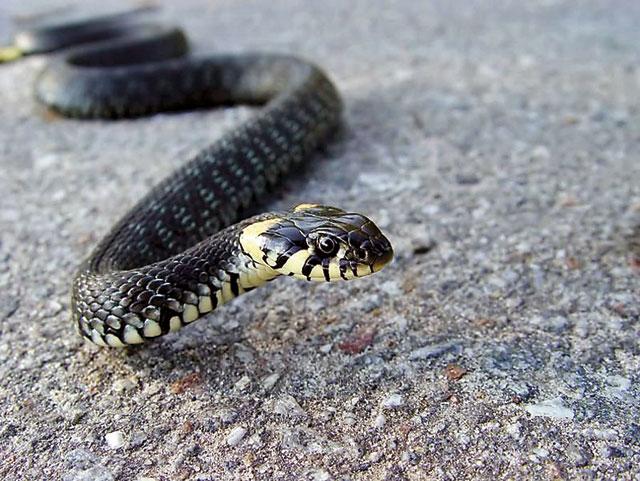 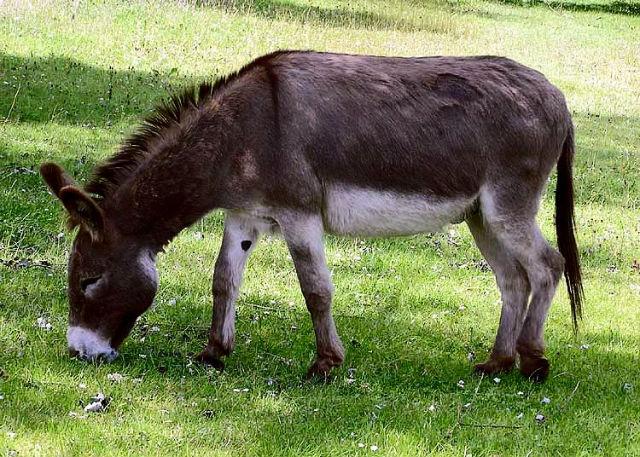 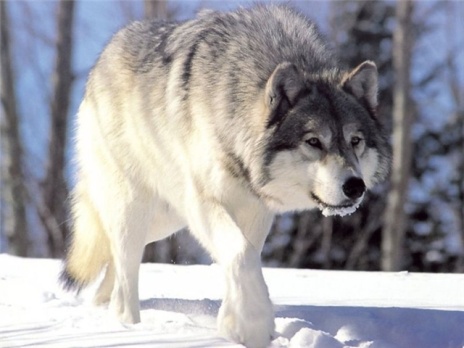 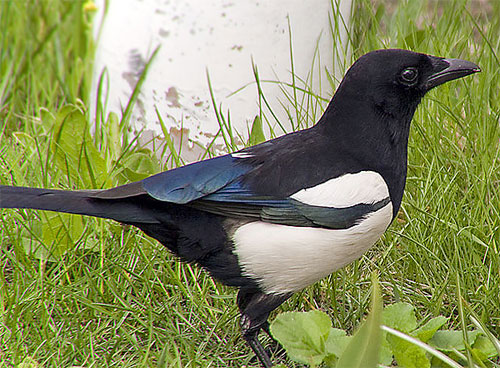 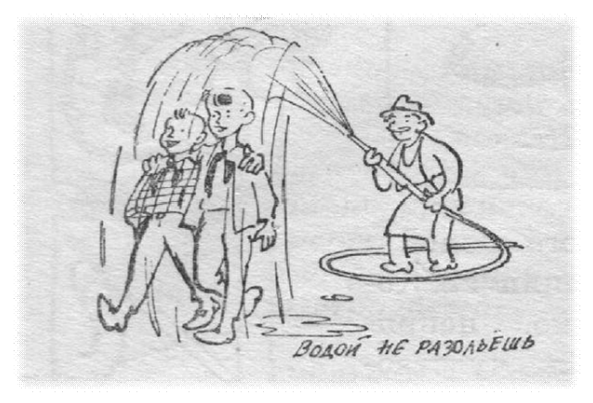 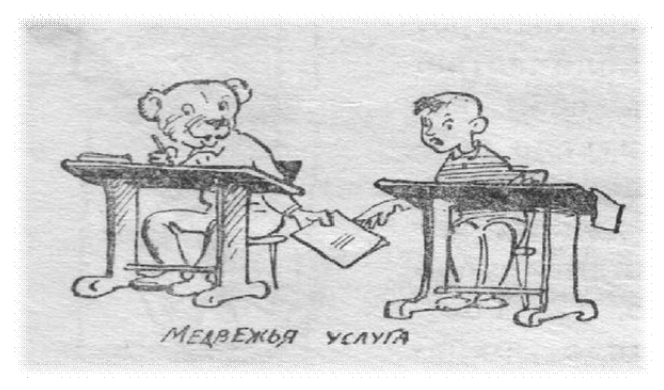 Как вы работали на уроке?
Засучив рукава

Спустя рукава

Сидели сложа руки

Плевали в потолок или считали мух
кладезь премудрости
светлая голова
ума палата
семи пядей во лбу